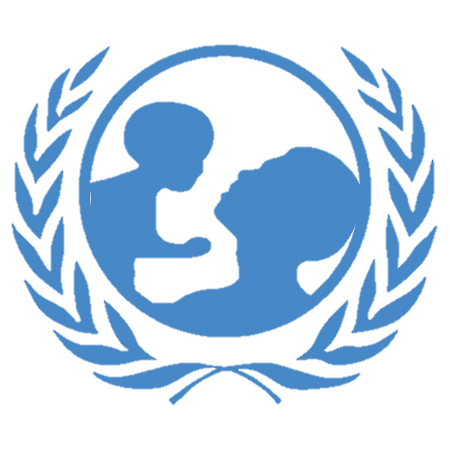 Консультация для родителей


Конвенция 
о правах ребенка


от 20 ноября 1989 г.

  Вступила в силу в Российской Федерации
 15.09.1990 г.
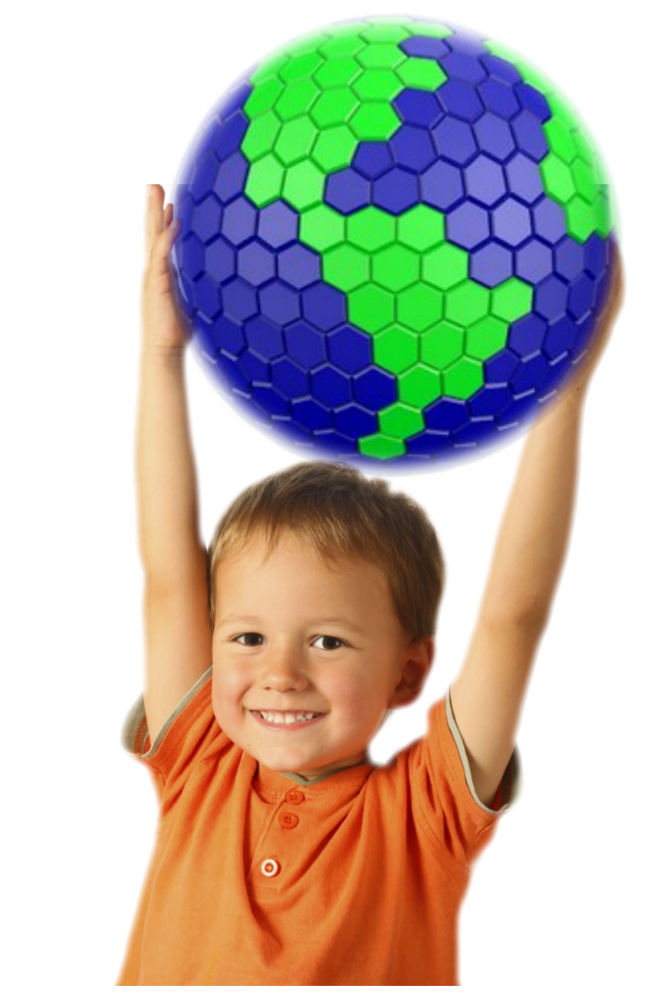 Подготовила 
воспитатель 1 кв. категории 
Устинова Юлия Олеговна.
МАДОУ 47 «Дельфин».
г. Мытищи.
2021г.
"Детству следует оказывать величайшее уважение"Ювенал
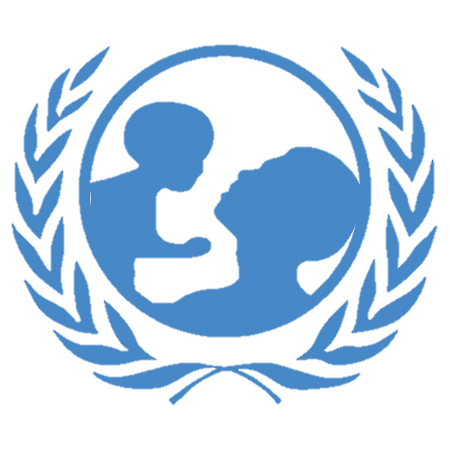 Конвенция о правах ребёнка -международный правовой акт, закрепляющий права и свободы человеческого существа от рождения до 18 лет. Конвенция принята 20 ноября 1989 года Организацией 
Объединенных Наций*. 
Конвенция о правах ребёнка состоит из статей, которые обязаны знать и соблюдать все взрослые и дети стран, подписавших договор.
Уполномоченные по правам ребёнка следят за соблюдением Конвенции. К ним может обратиться любой ребенок и заявить о нарушении своих законных прав.
* - Появление ООН стало ответом  на преступления против человечности, совершенные гитлеровской Германией и ее союзниками во время ВОВ.
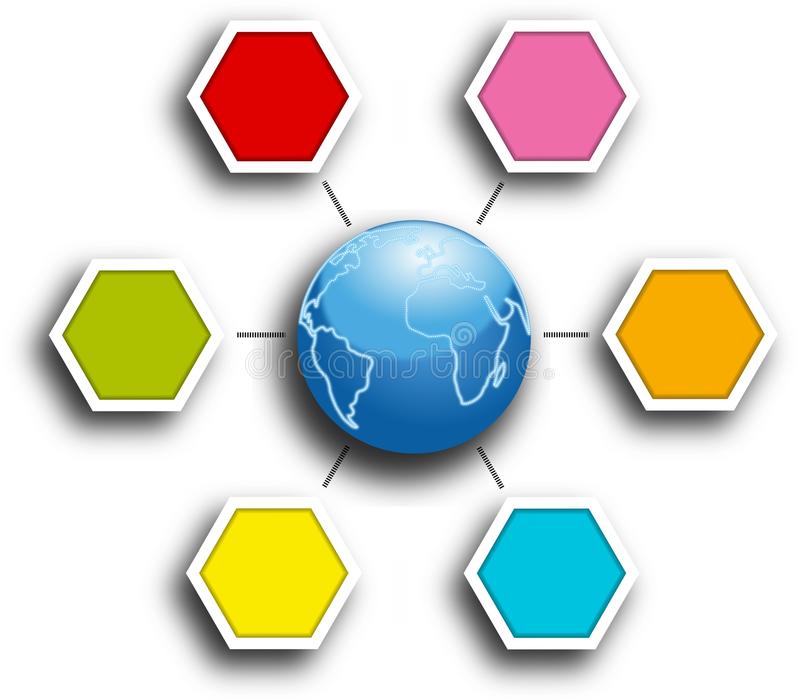 На 
здравоохранение 
и соцобеспечение
На родной язык
На особую заботу 
при ограниченных возможностях
Быть понятым и принятым таким, какой есть
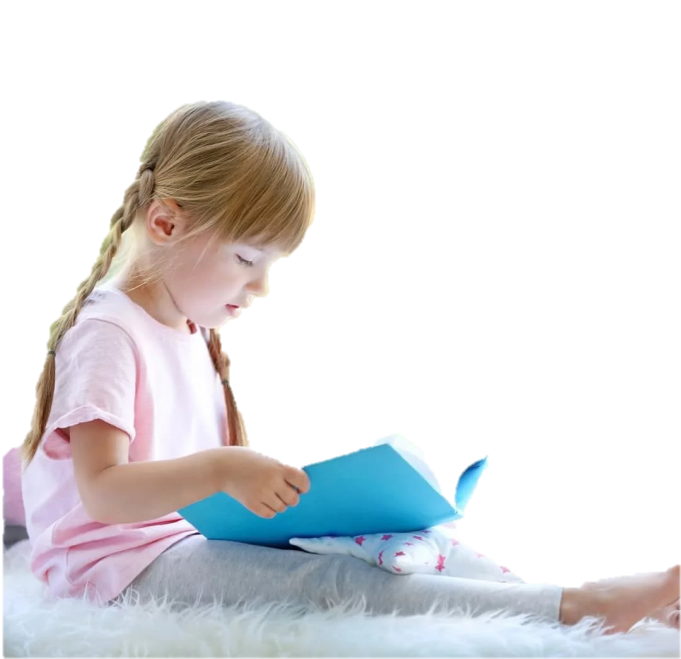 На образование
На собственное мнение и право свободно 
выражать его
На имя, гражданство, сохранять свою индивидуальность
На защиту от жестокого обращения
На равные 
права 
независимо от национальности, пола и религии
Знать своих родителей и рассчитывать на их любовь и 
заботу
Я ИМЕЮ ПРАВО
На защиту от всех форм сексуальной эксплуатации
На отдых и досуг, занятия искусством
На жизнь и здоровое развитие
На защиту от экономической эксплуатации
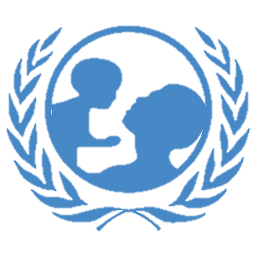 «Мое право заканчивается тогда, когда наступает право другого человека».
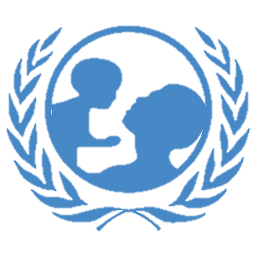 Значение Конвенции о правах ребенка.
	
	Конвенция– это документ для создания одинаковых условий на воспитание, образование, обеспечение, физическое и духовное развитие. Критерии относятся ко всем детям независимо от пола, расы, цвета кожи, родного языка, религиозных, политических или других мнений, национальности и т.д. 
	Документ призывает родителей, общественные организации и правительство признать права детей и совместно воплощать их в жизнь. 
	Документ существенно повлиял на политику, дела правительства и отдельных лиц. Российская Федерация закрепила эти положения в конституции и документах государственных и общественных организаций, в Семейном Кодексе РФ, Законе «Об основных гарантиях прав ребенка в РФ», Законе «Об образовании».
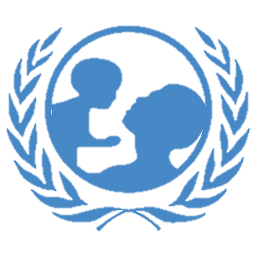 Основные документы, касающиеся прав детей:

1. Декларация прав ребенка ООН от 20.11.1959. https://мвд.рф/upload/site69/document_news/021/912/070/Informatsionnyy_listok.pdf
2. Конвенция о правах ребенка ООН  от 20.11.1989.
http://www.consultant.ru/document/cons_doc_LAW_9959/
3. Конституция РФ от 12.12.1993.
Статья2:http://www.consultant.ru/document/cons_doc_LAW_28399/ec8354bcf00aac2d2899fbf033c3ef963e91411e/;
Статья20, часть 1: http://www.consultant.ru/document/cons_doc_LAW_28399/cfd4c7fbccee877fc92795ed610afe6ed05de7c8/;
4. Семейный Кодекс РФ от 29.12.1995.
Раздел4:http://www.consultant.ru/document/cons_doc_LAW_8982/dd4b7da28ab1ccb1a9fee0f8e17e3eddab02d7cd/
5. ФЗ «Об основных гарантиях прав ребенка в Российской Федерации» от 24.07.1998.
http://www.consultant.ru/document/cons_doc_LAW_19558/
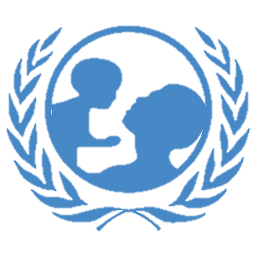 Благодарю за внимание!
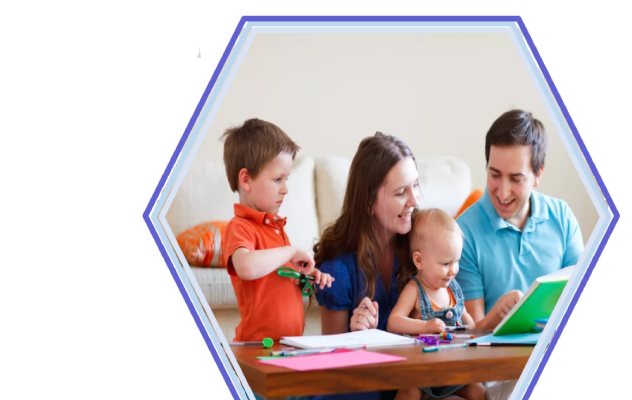